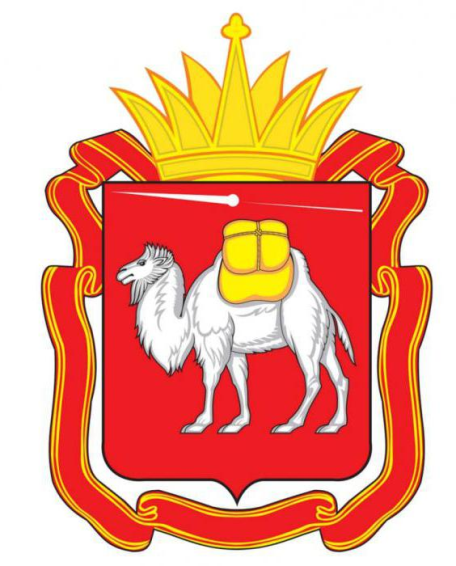 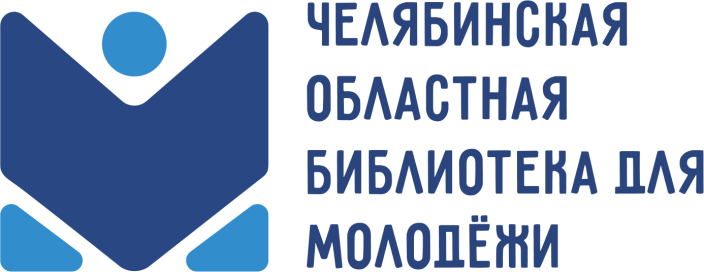 Проекты  библиотек  Челябинской  области по продвижению книги  и чтения: в поиске эффективных  форм
Плотникова Татьяна Георгиевна, 
заведующий организационно-методическим 
отделом ГКУК ЧОБМ
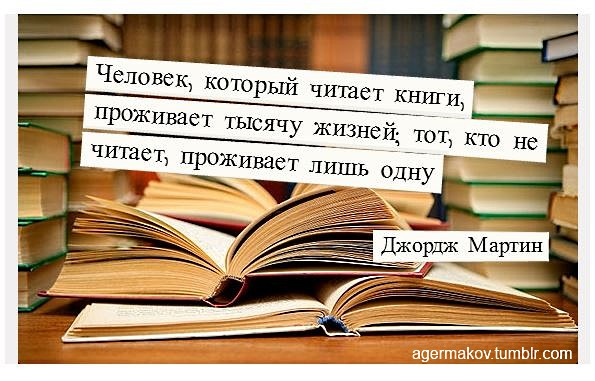 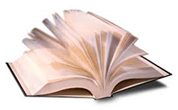 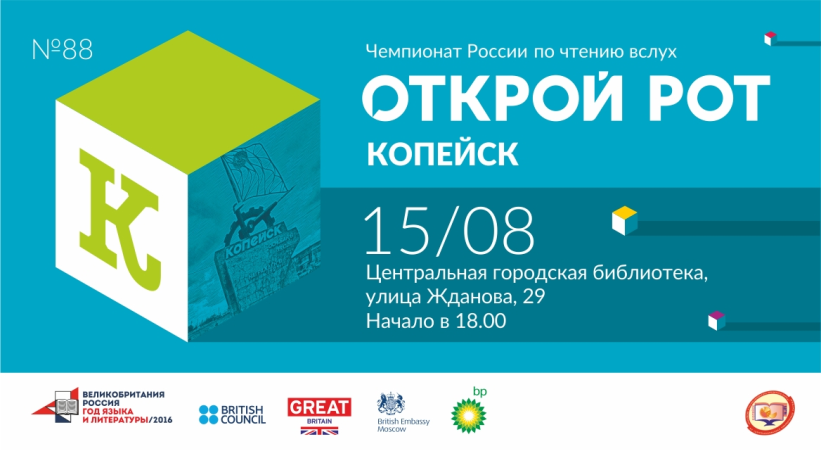 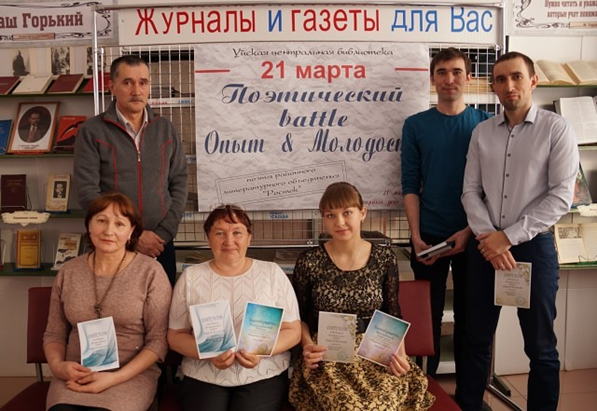 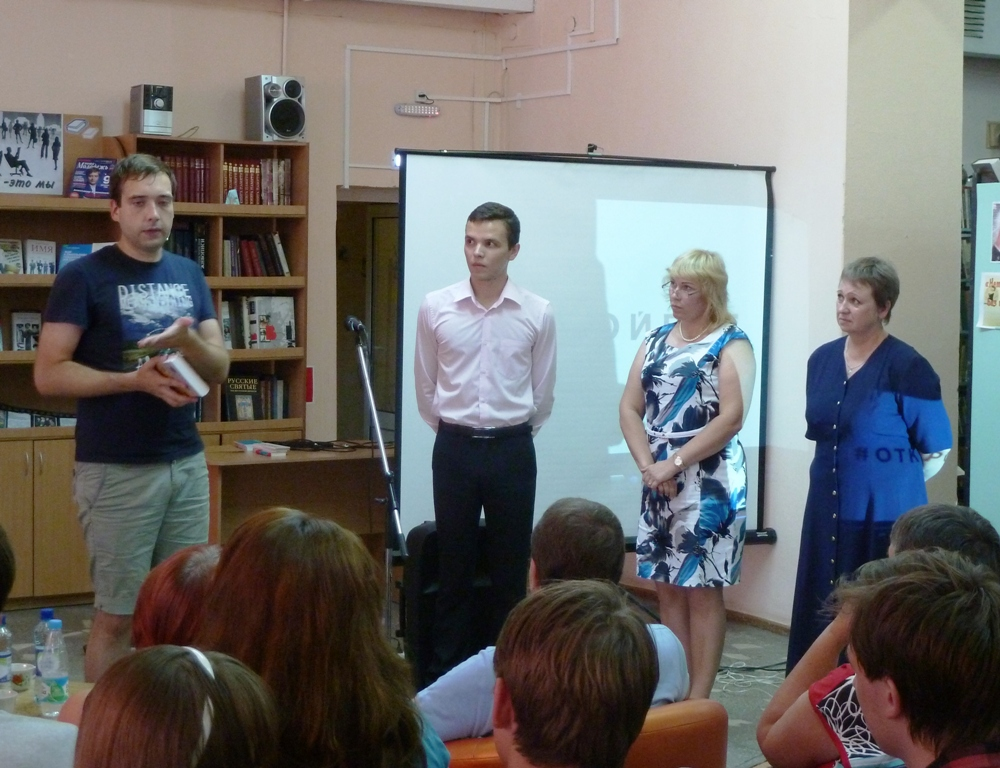 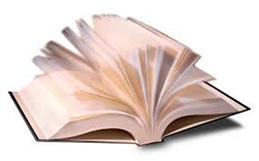 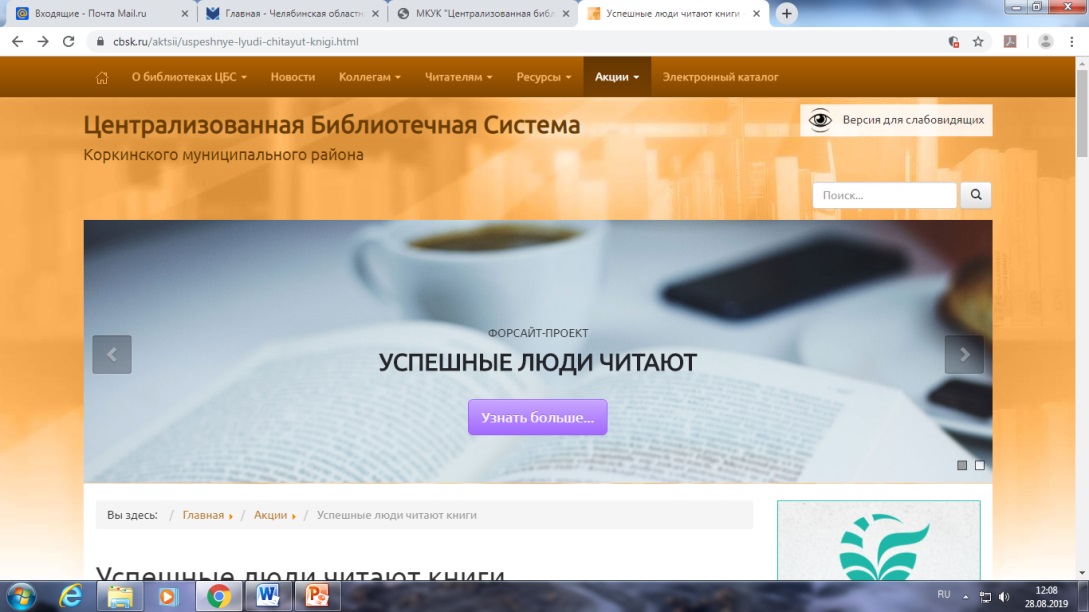 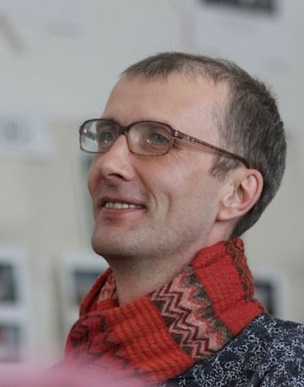 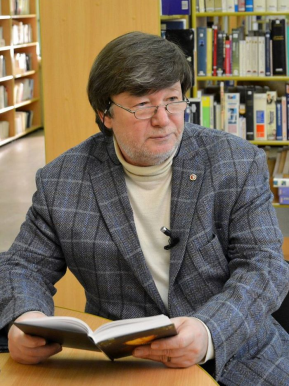 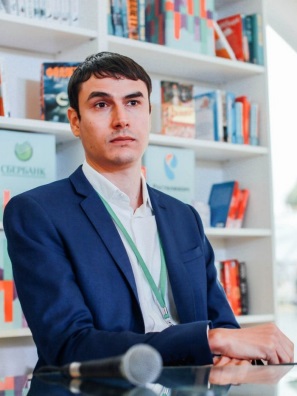 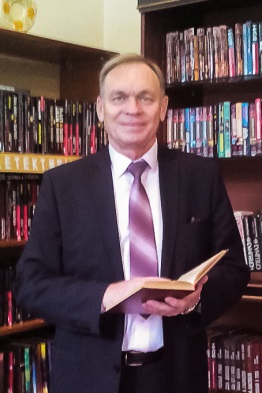 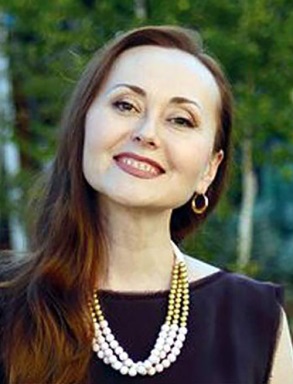 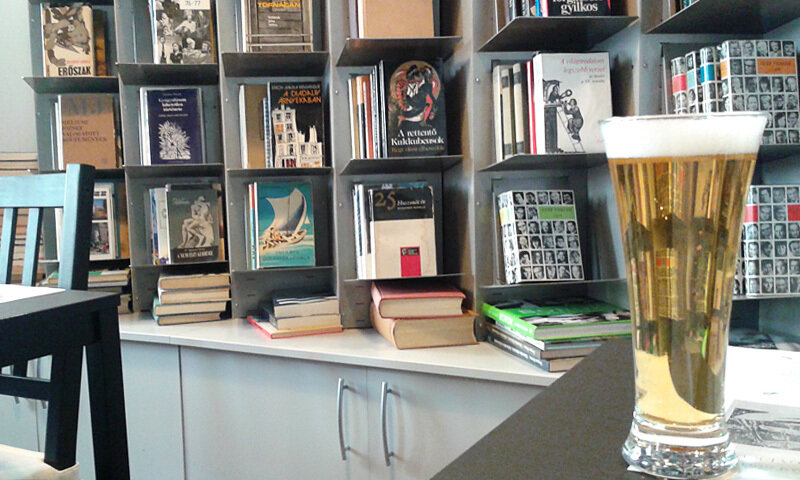 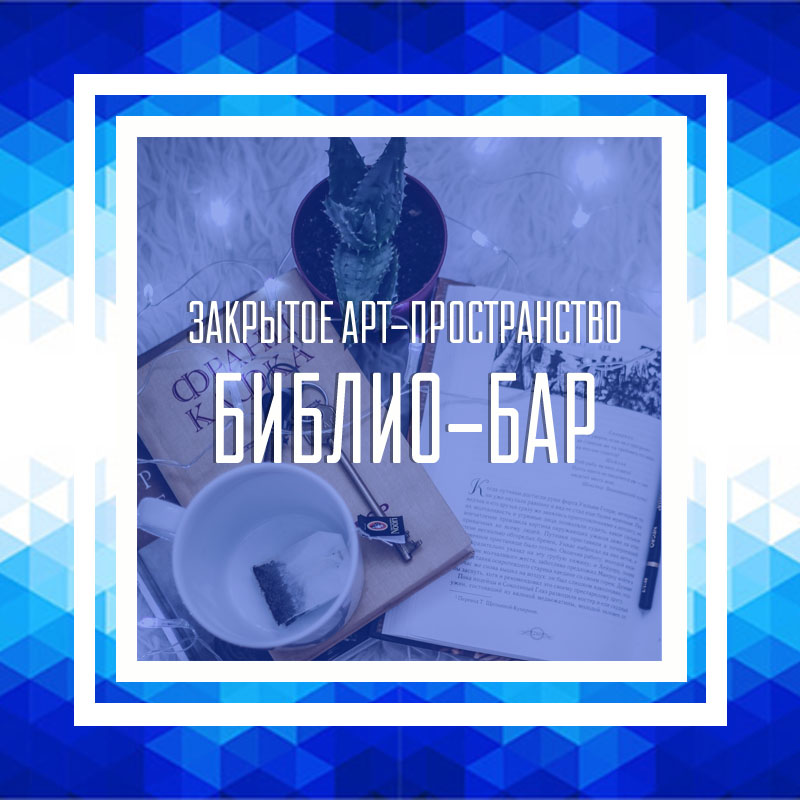 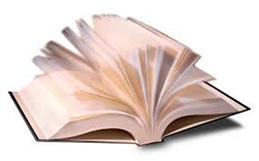 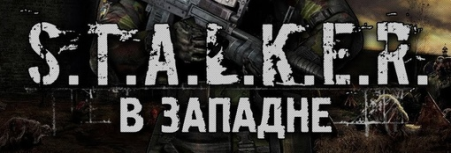 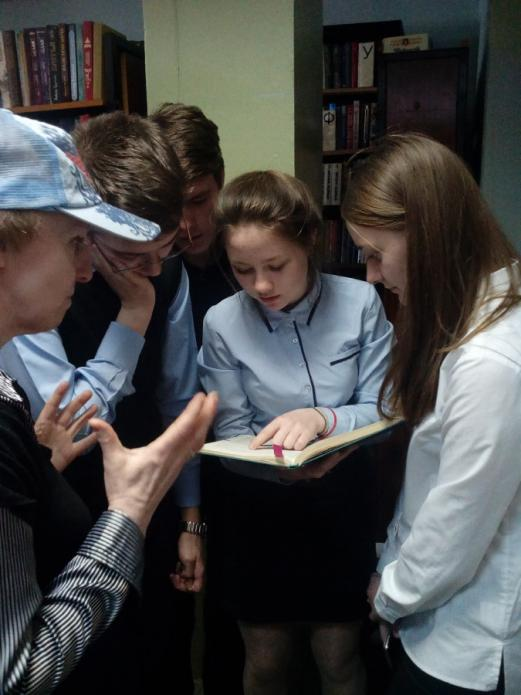 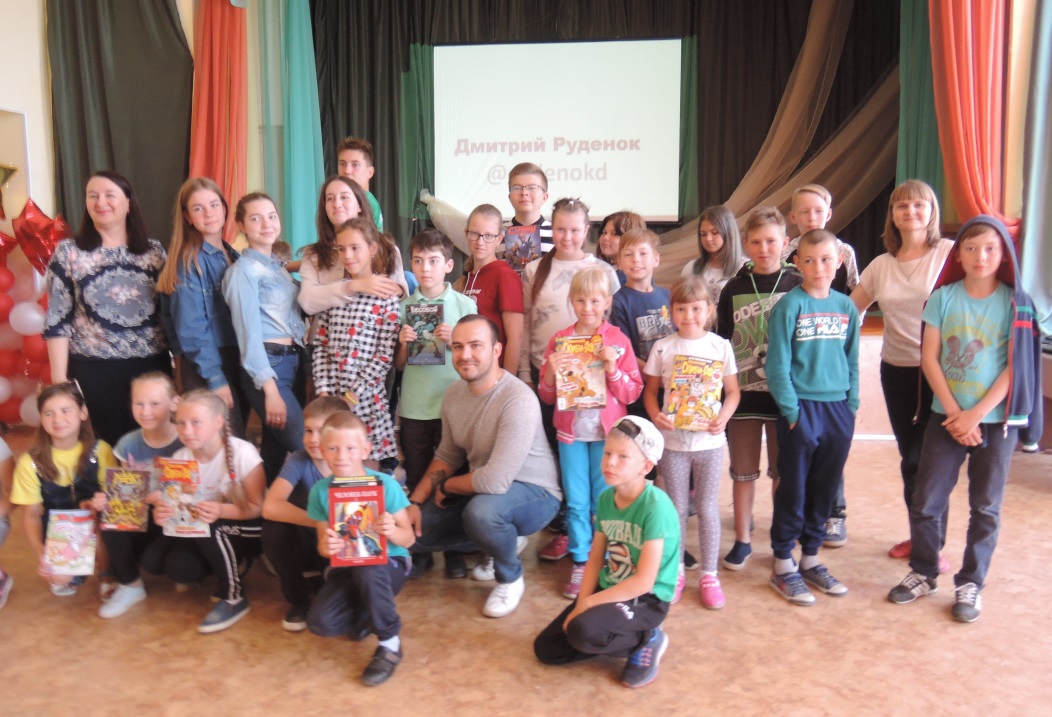 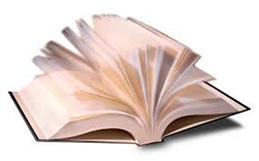 Областная акция «ПушкинDAY»
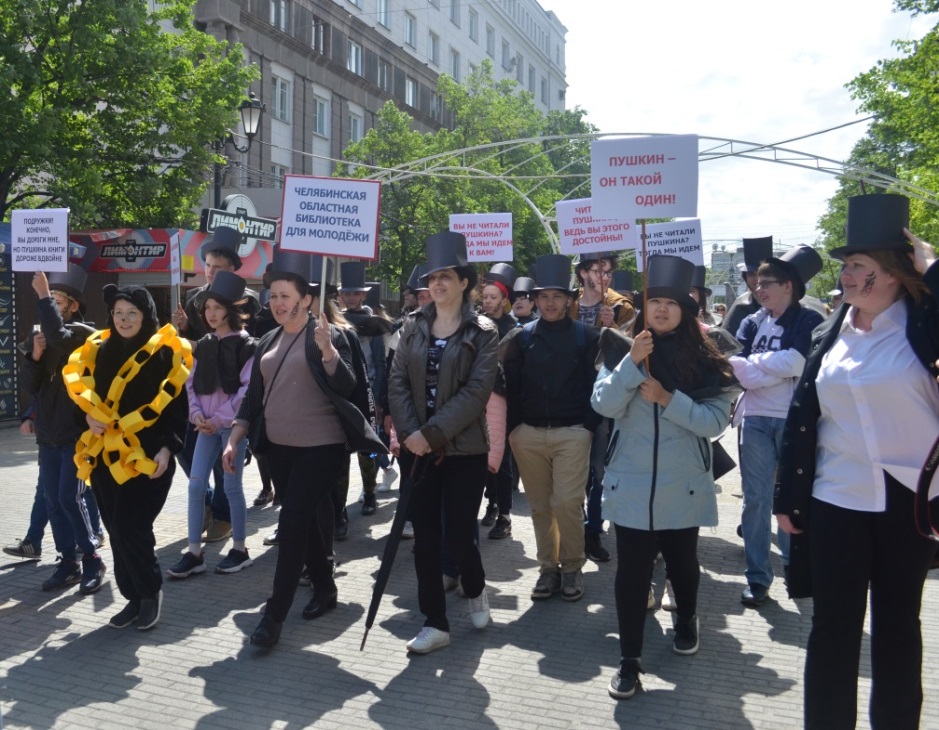 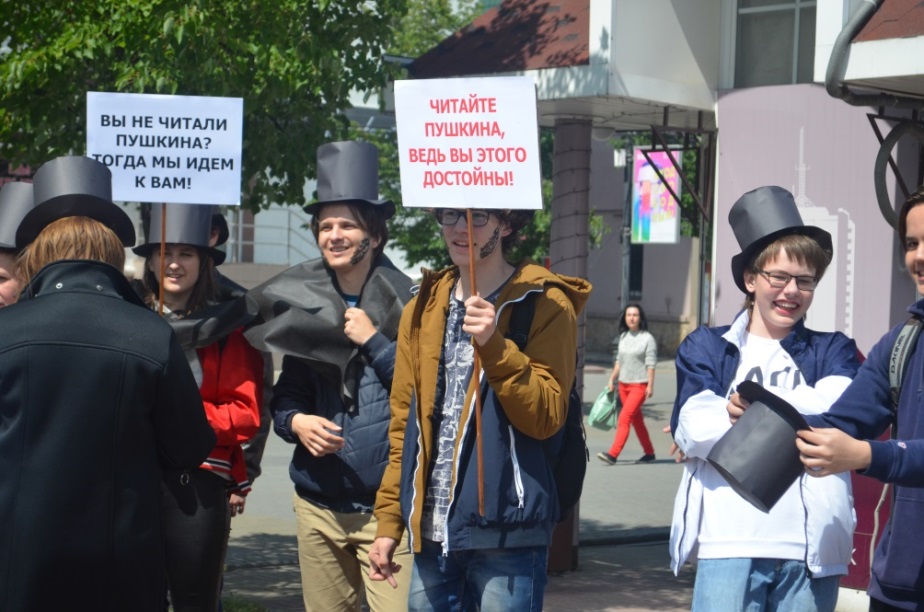 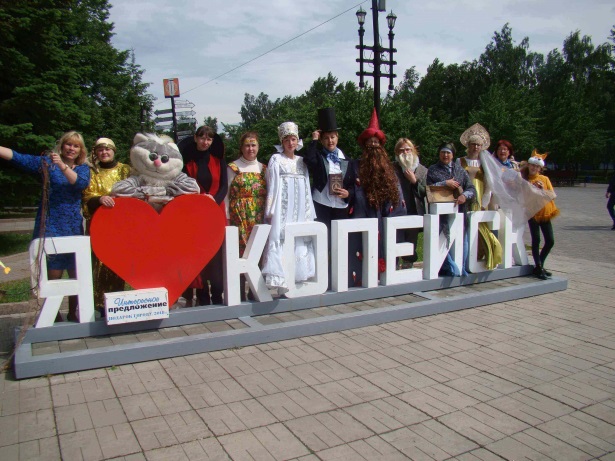 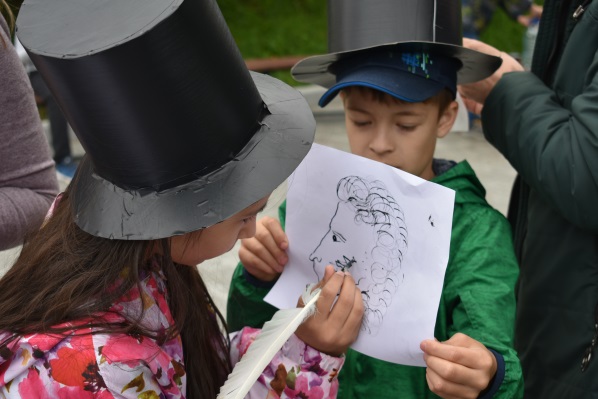 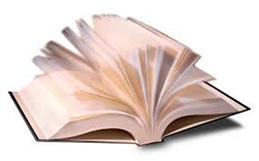 Летний читальный зал ГКУК ЧОБМ
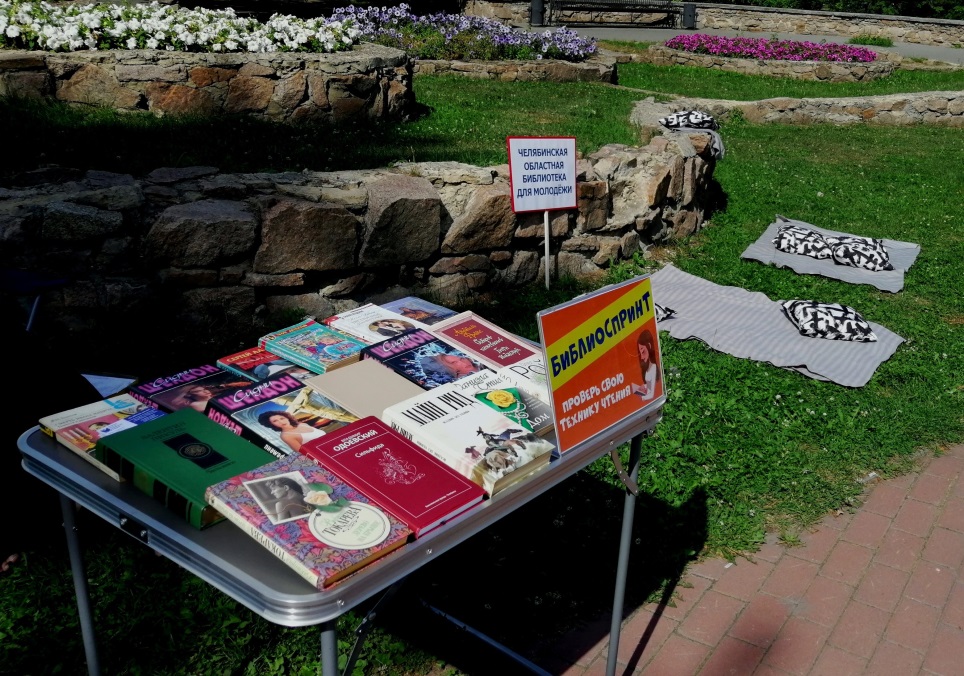 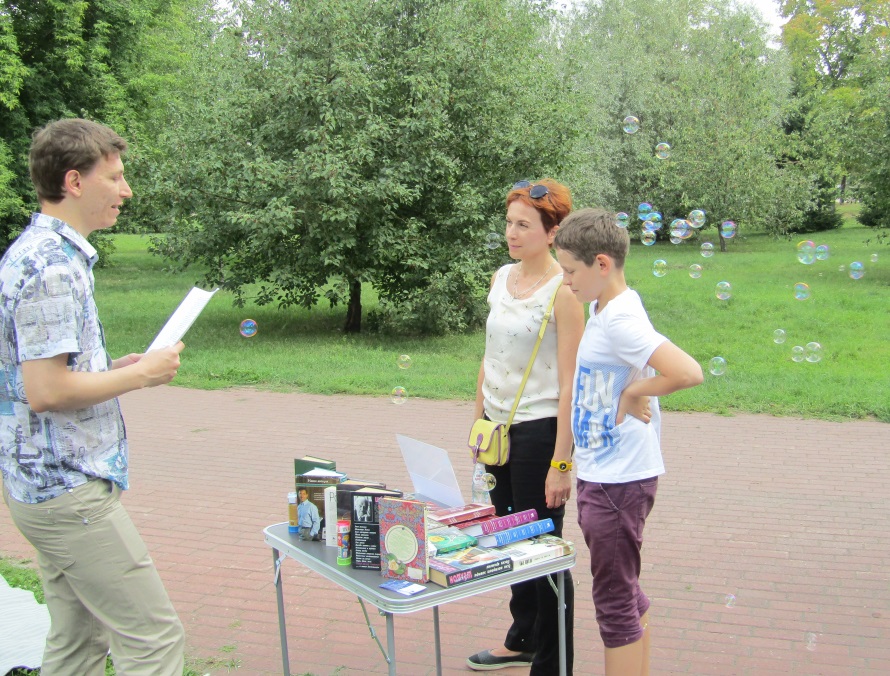 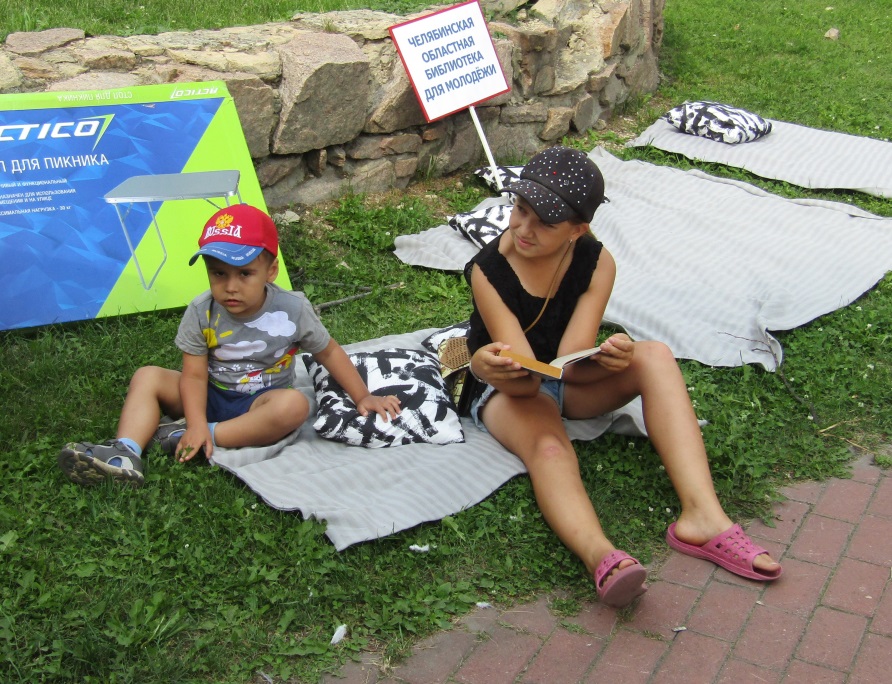 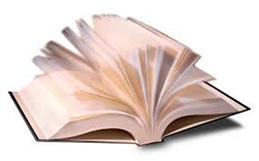 Областной творческий конкурс «Я – тургеневская девушка»
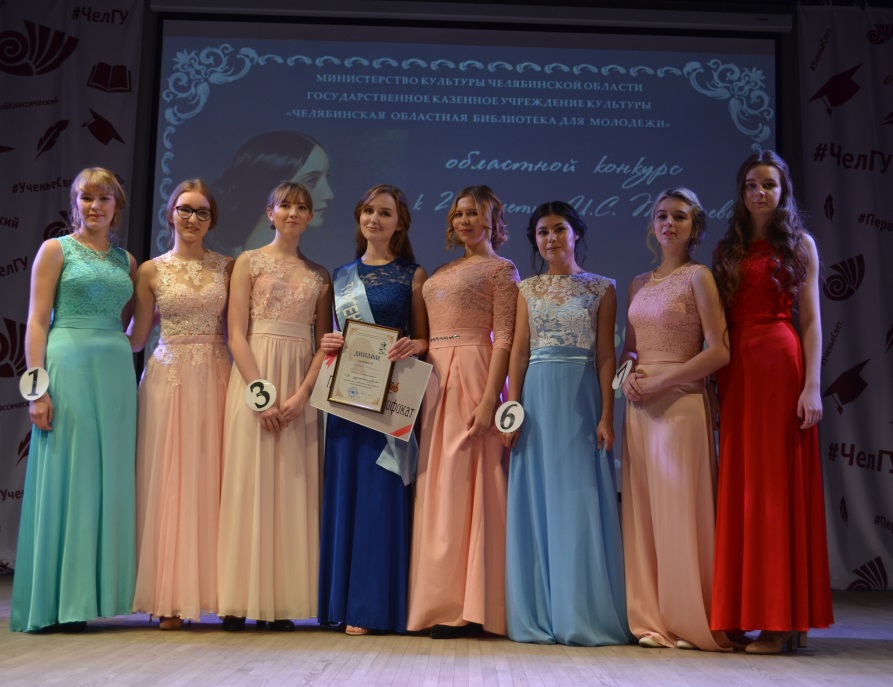 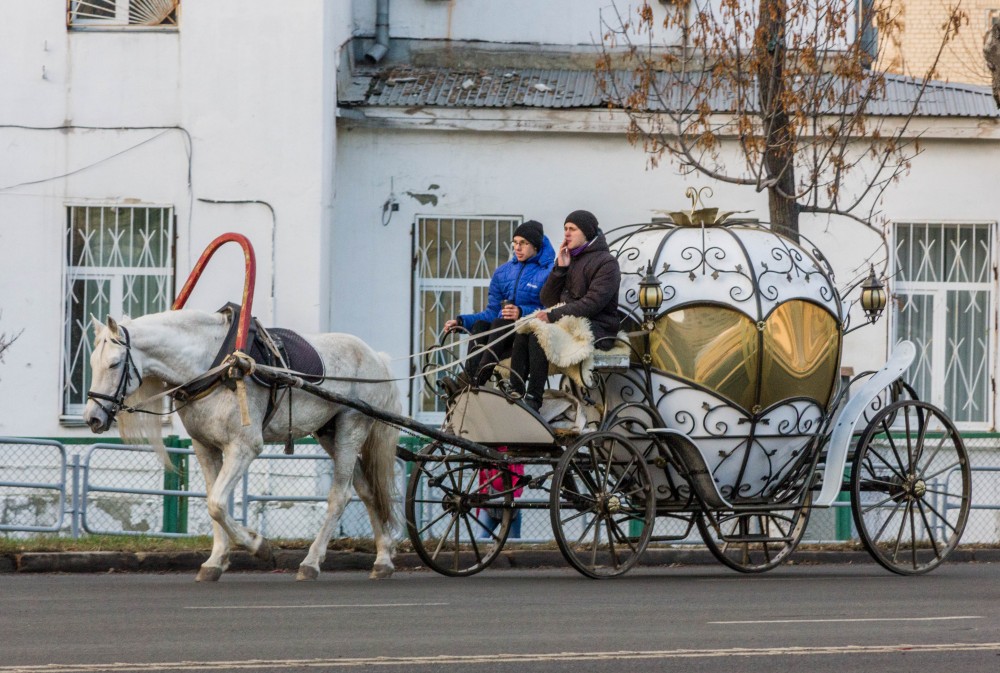 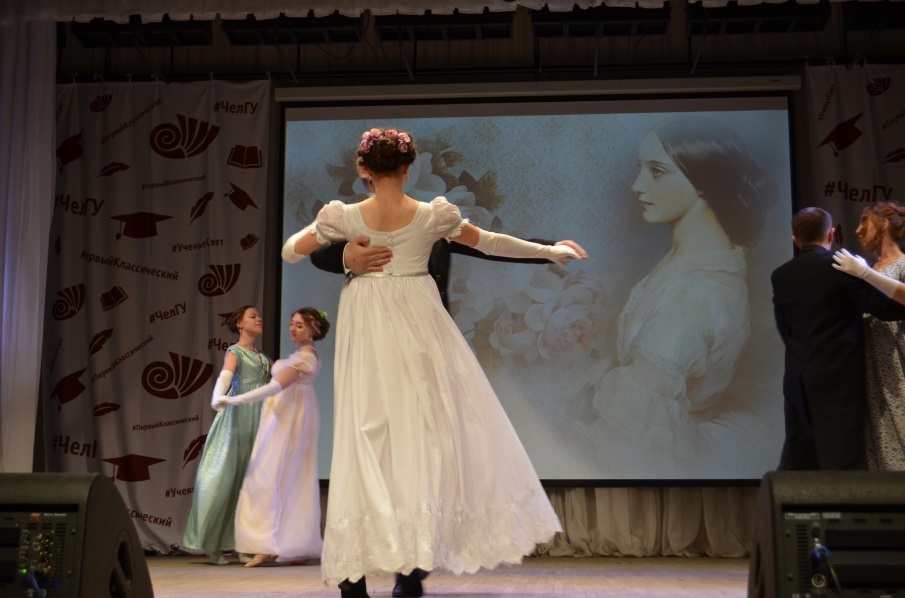 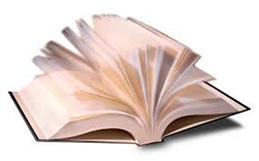 Проект «Театр+библиотека»
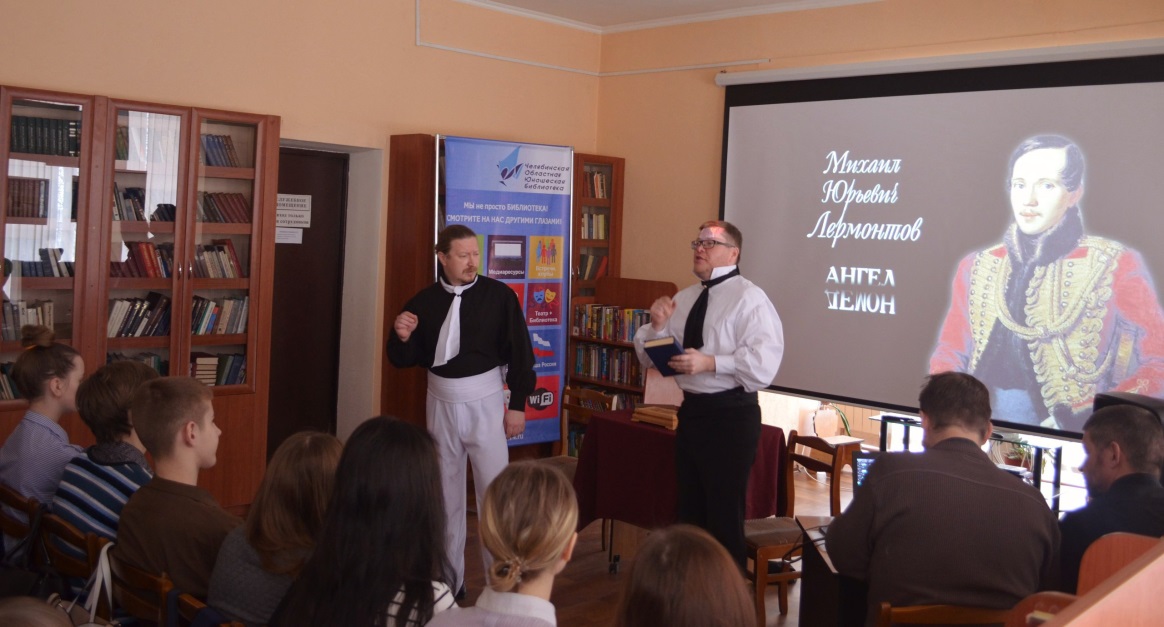 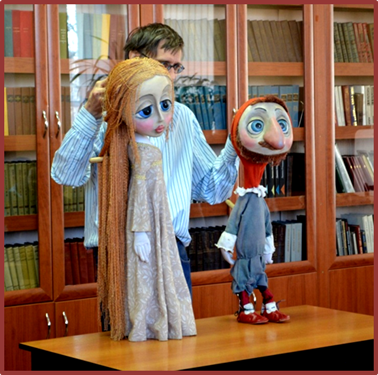 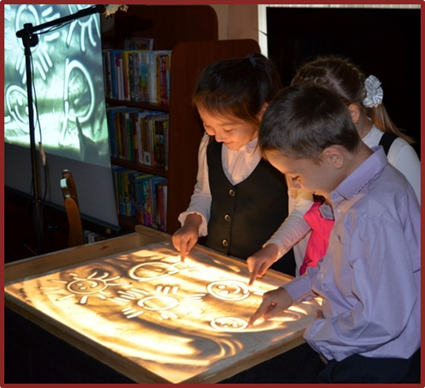 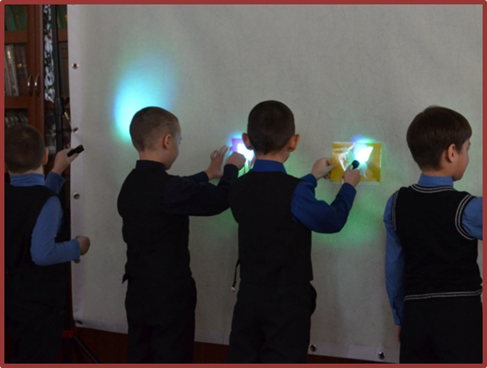 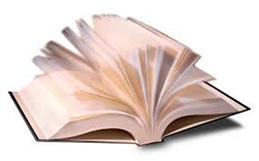 Фестиваль книги и чтения «Челябинск читающий»
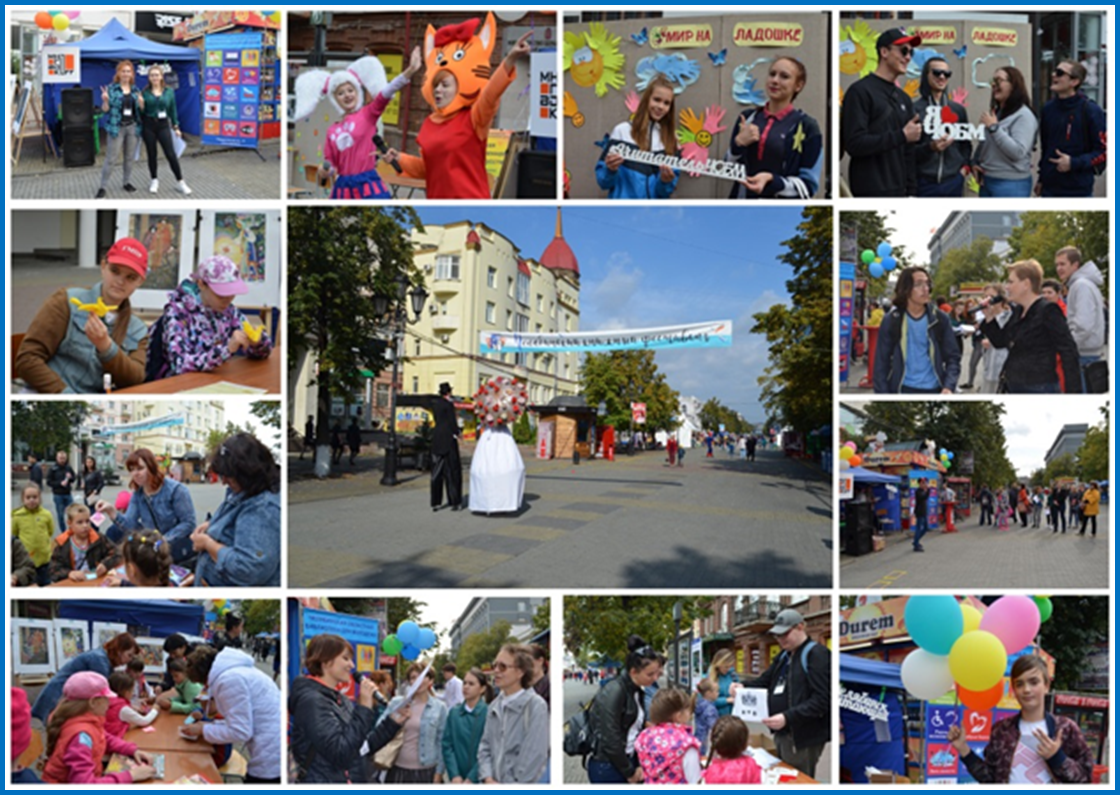 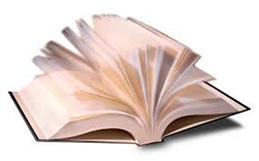 Фестиваль литературы и творчества 
«Читайте к нам!»
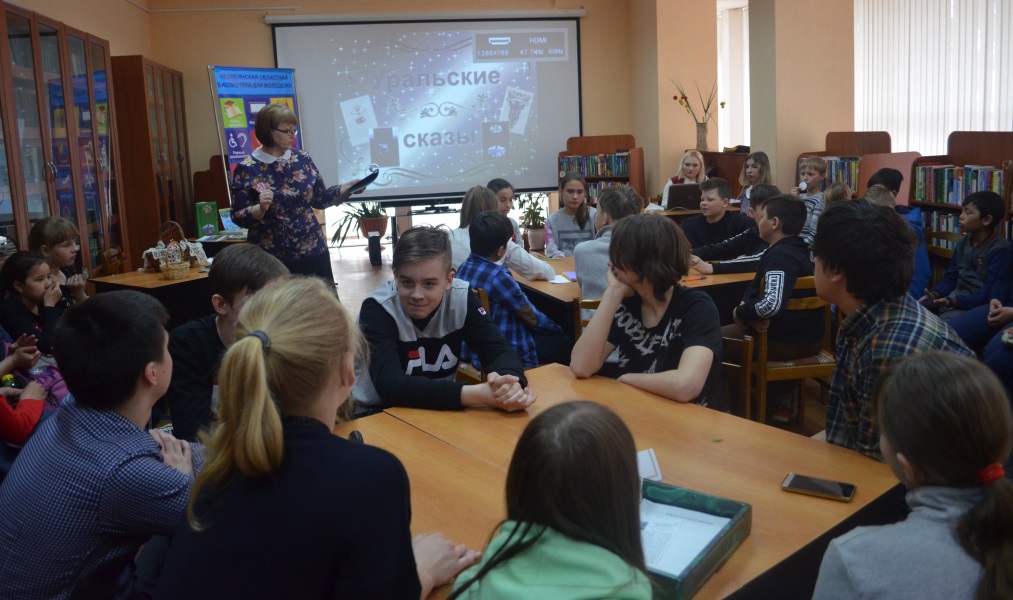 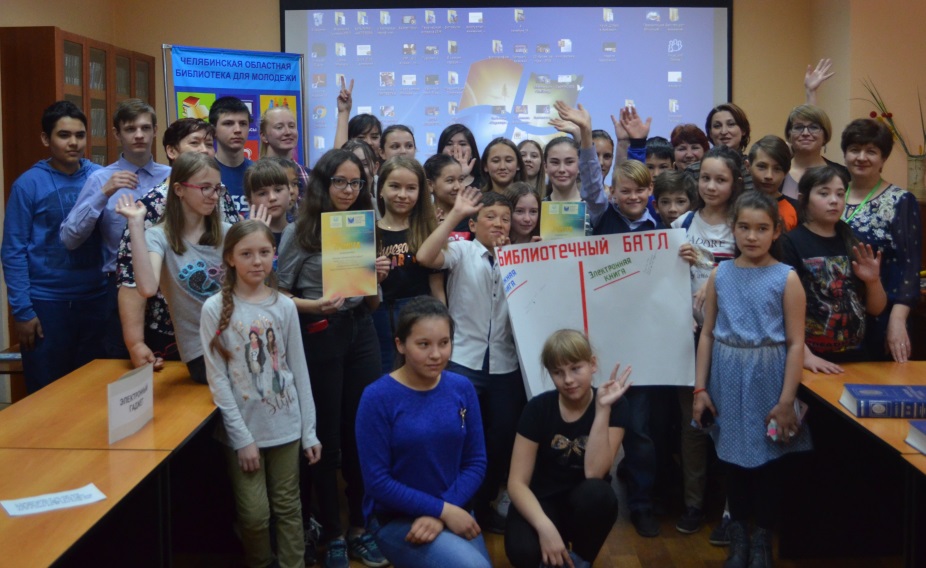 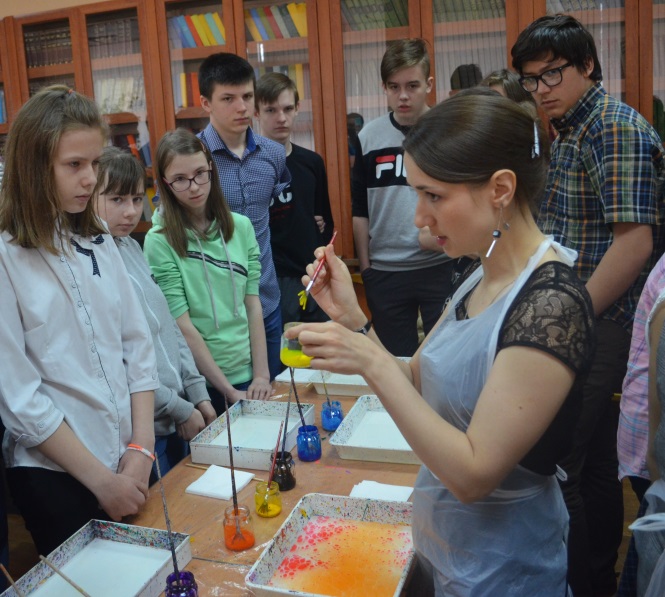 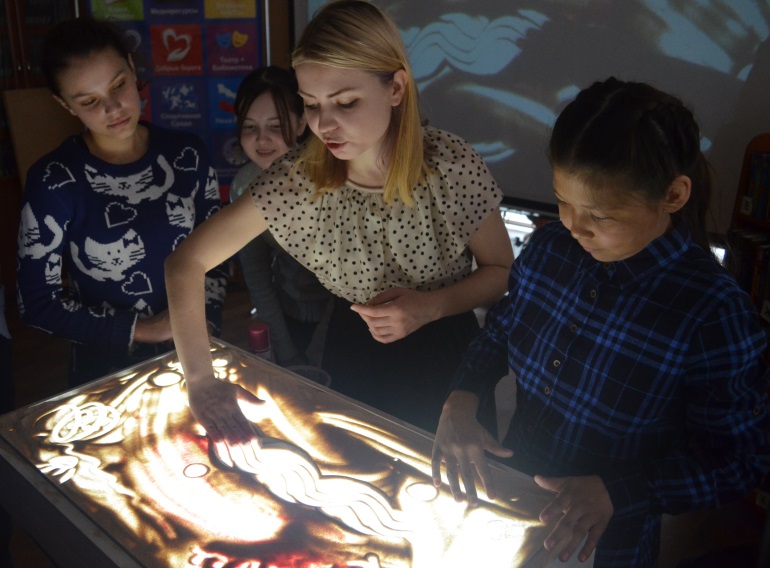 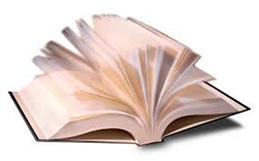 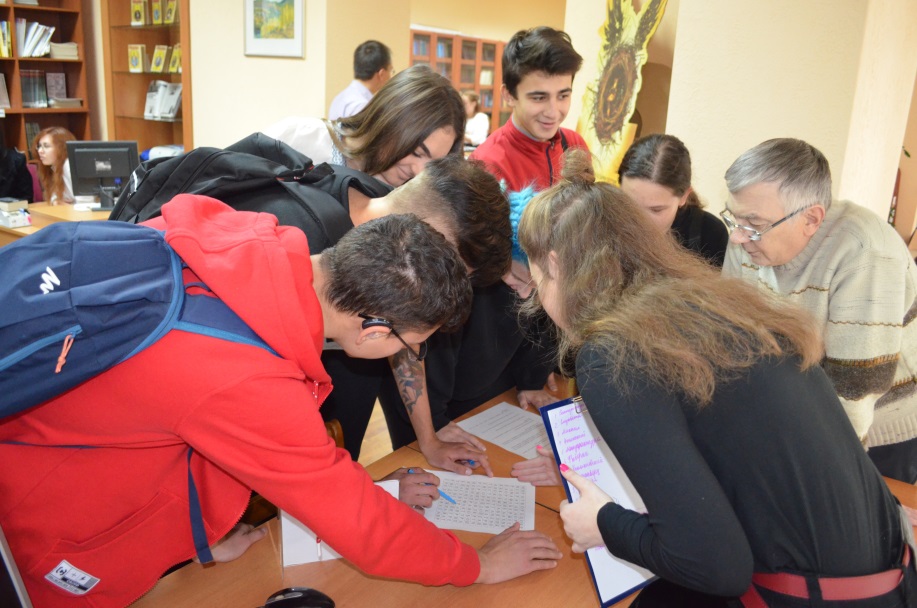 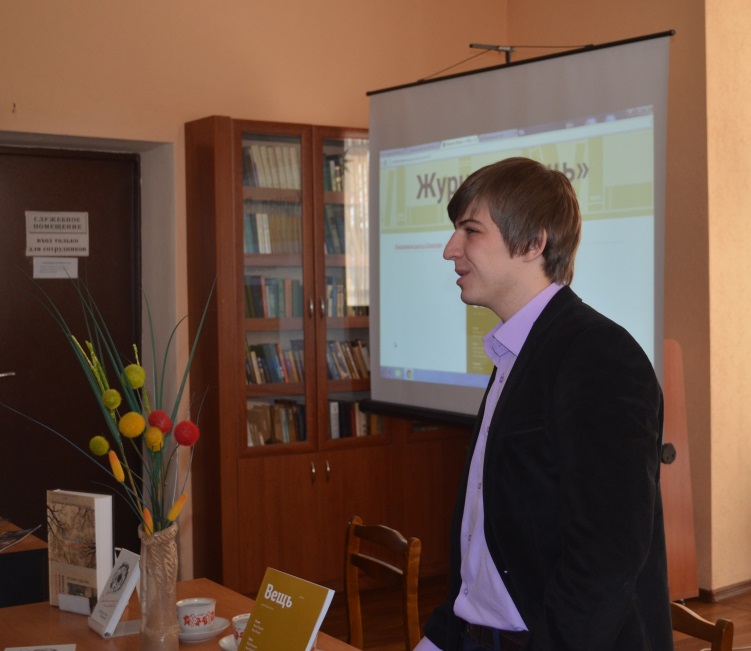 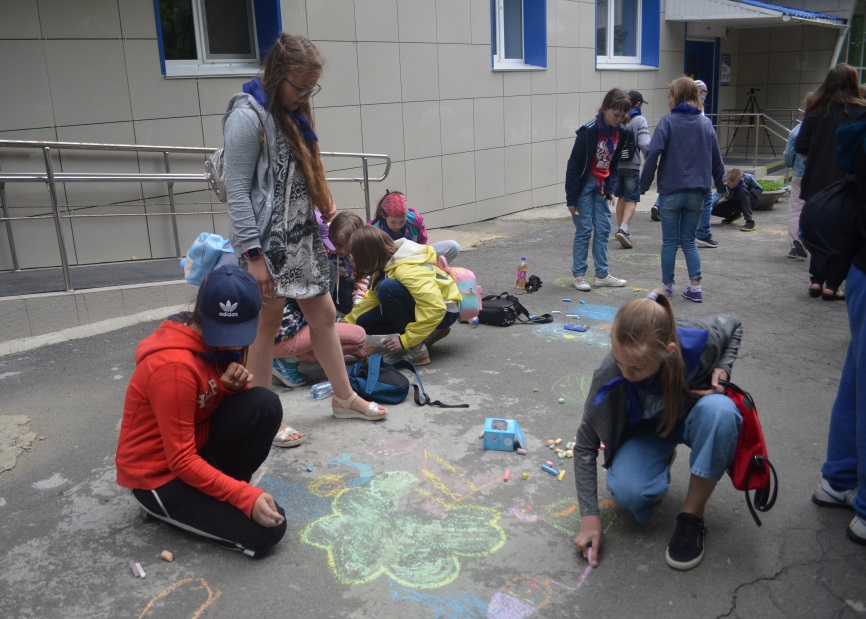 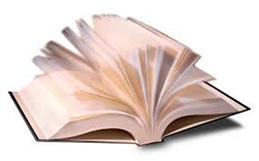 Проект «Добрые берега»
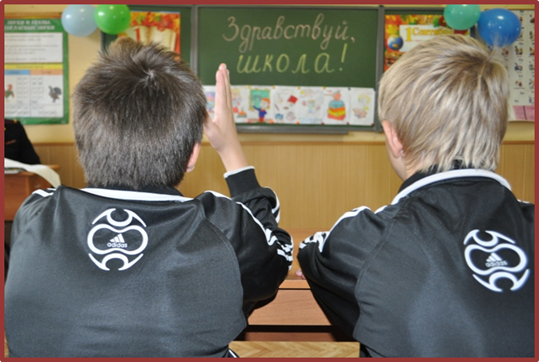 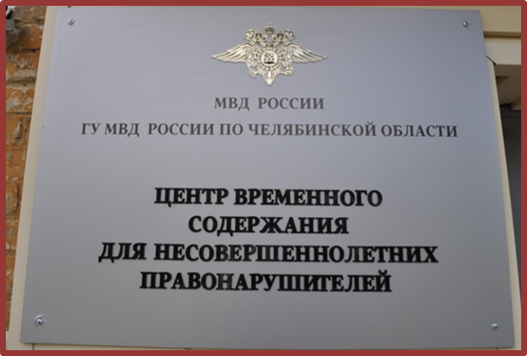 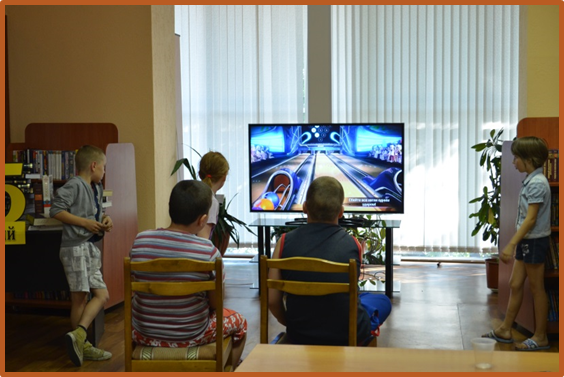 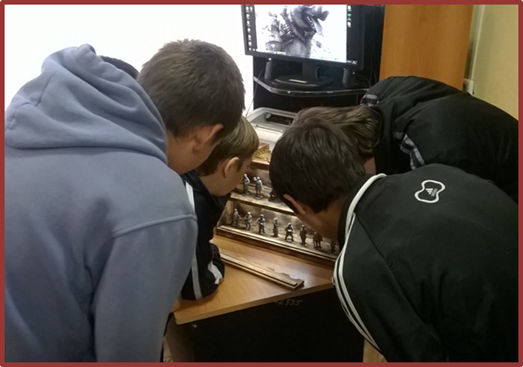 «Чемпионат Читателей Челябинской области»
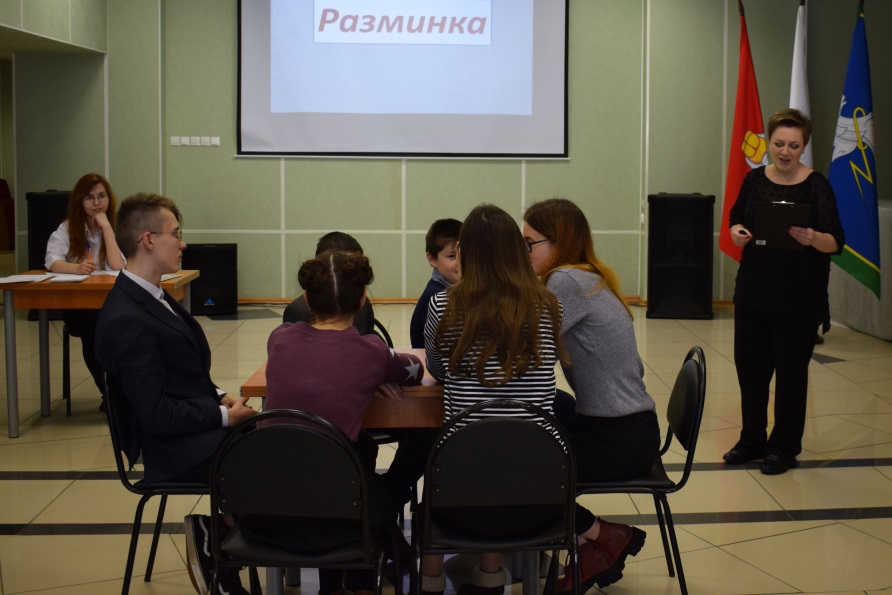 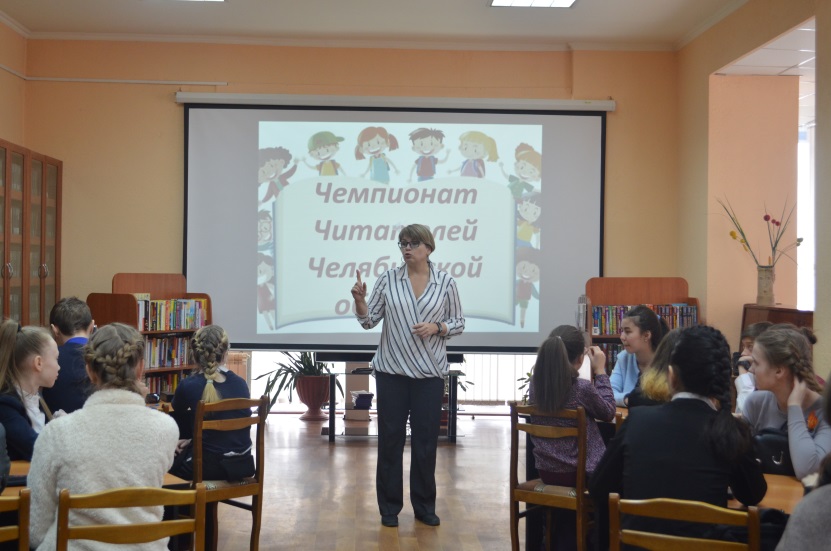 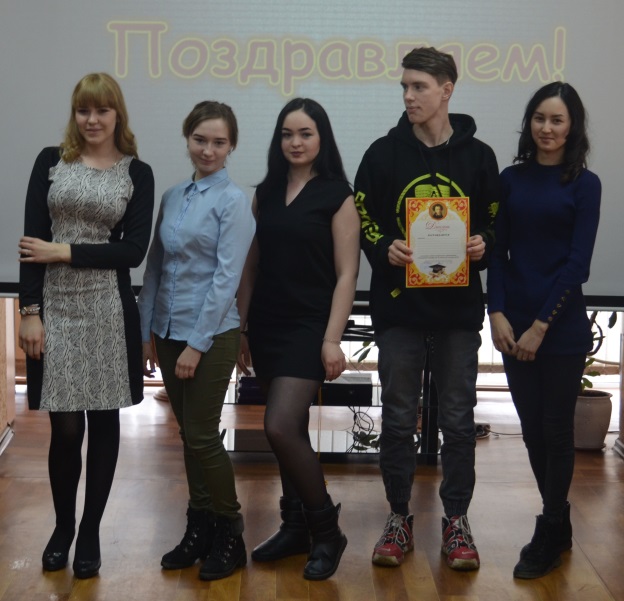 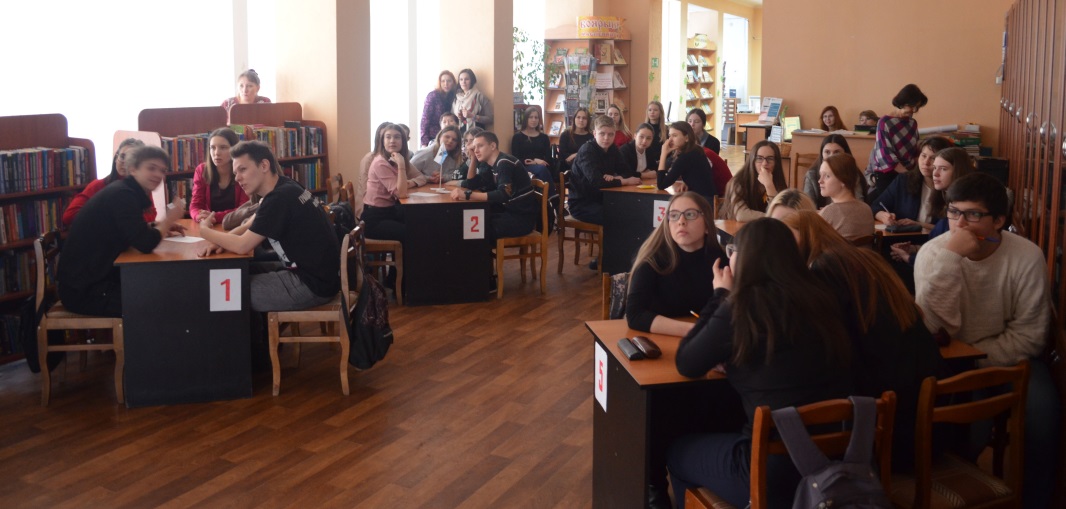 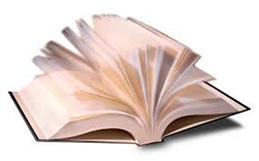 Проект «МультИкнига»
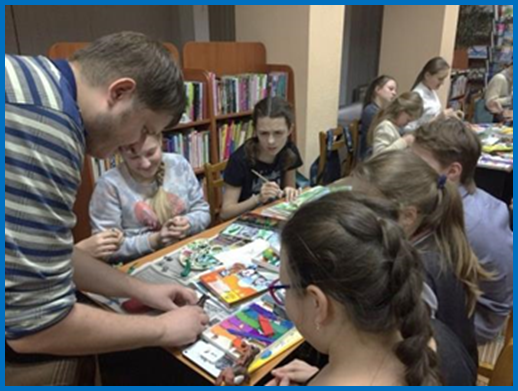 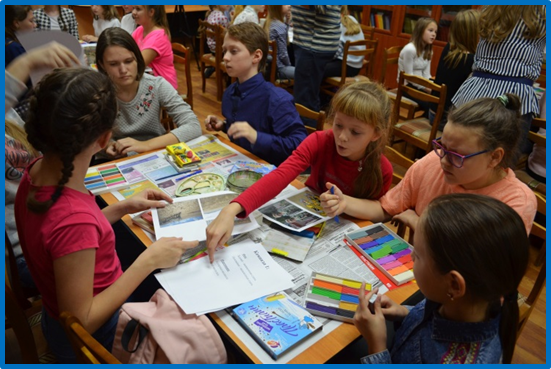 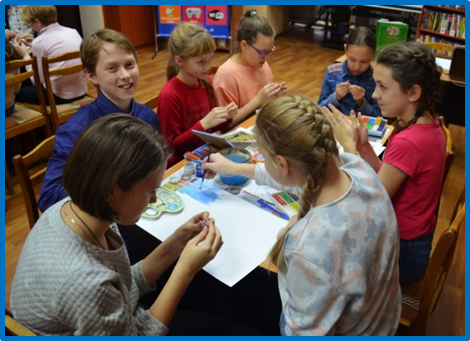 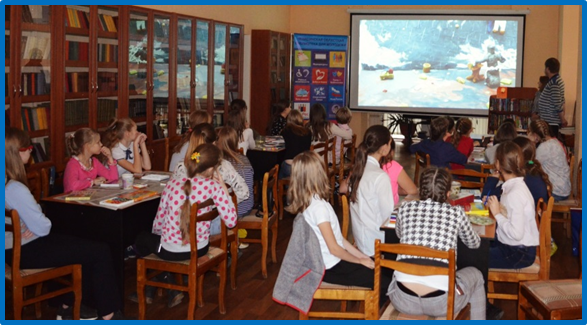 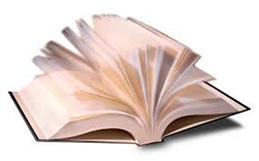 Проект «Без русской классики России нет»
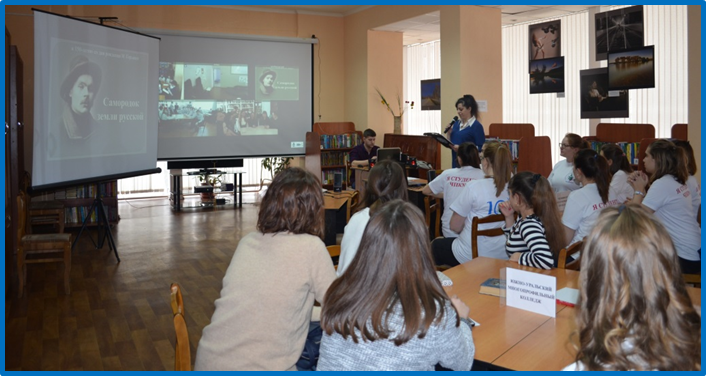 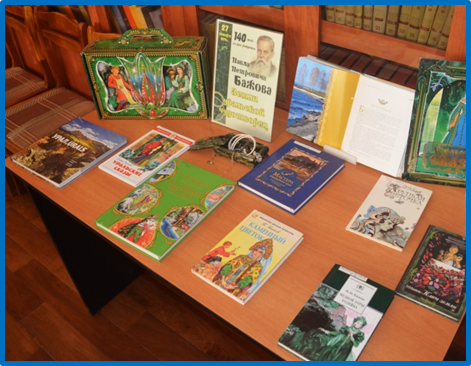 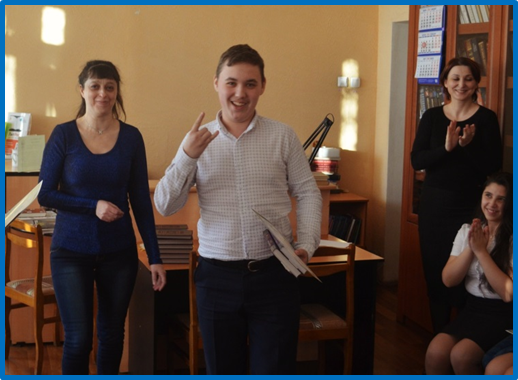 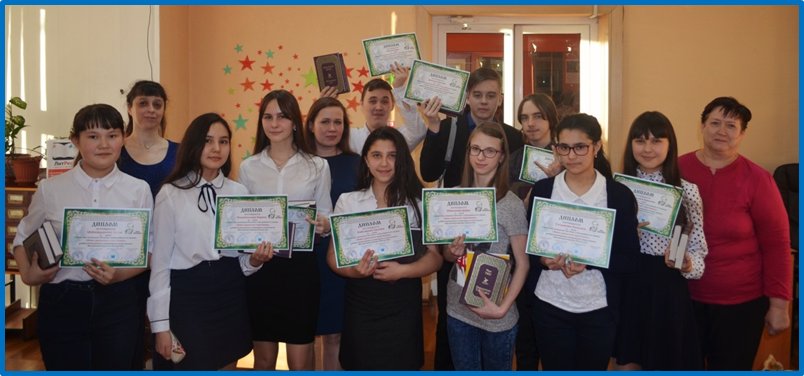 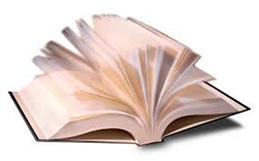 Проект «Русское слово в ближнем зарубежье»
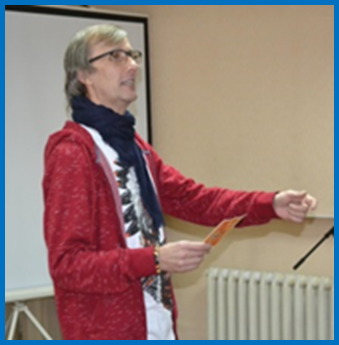 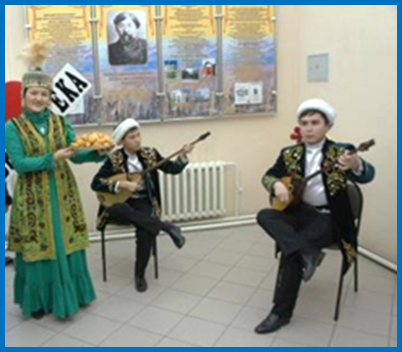 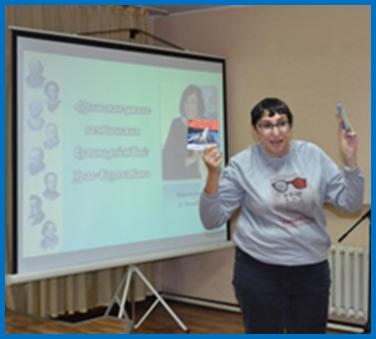 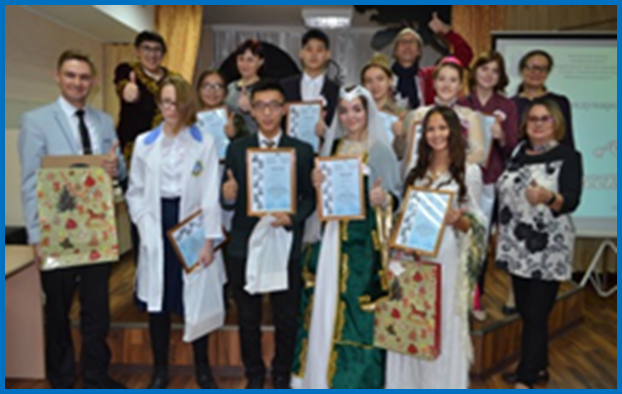 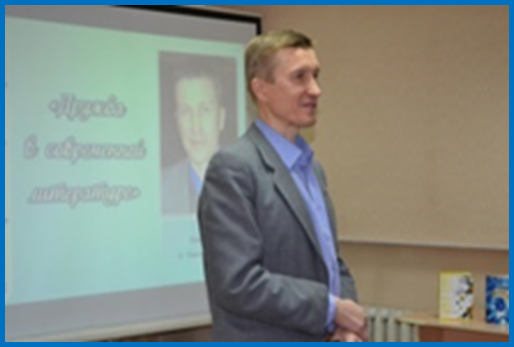 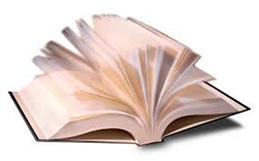 Молодежные конкурсы ГКУК ЧОБМ
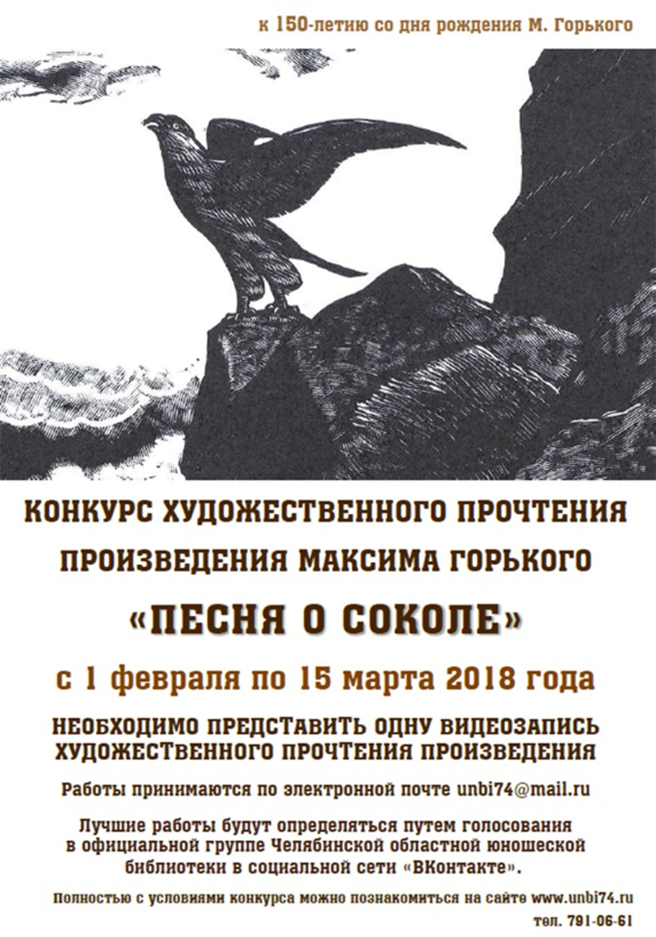 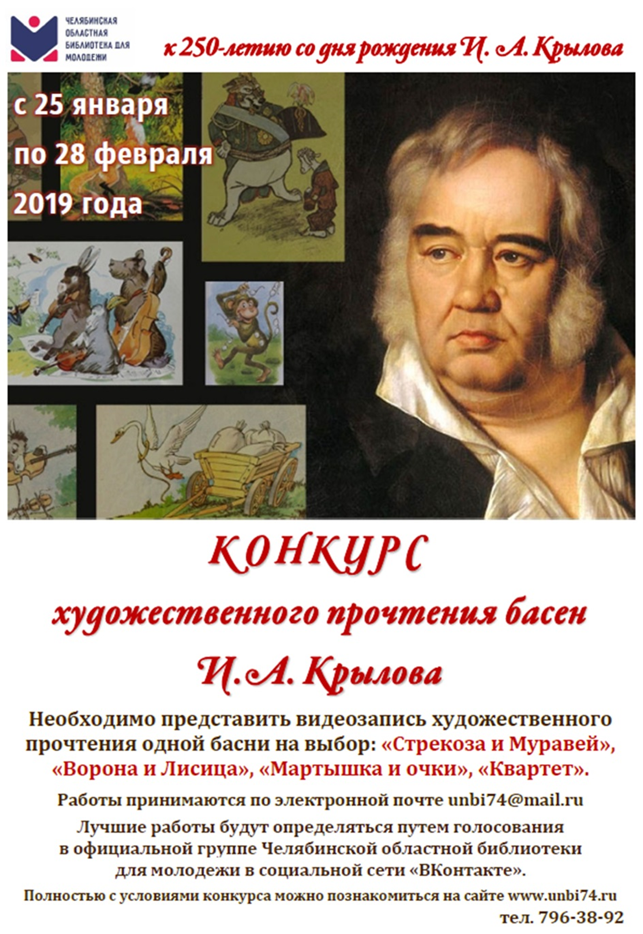 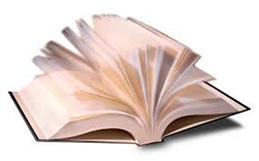 Издания ГКУК ЧОБМ
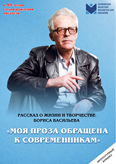 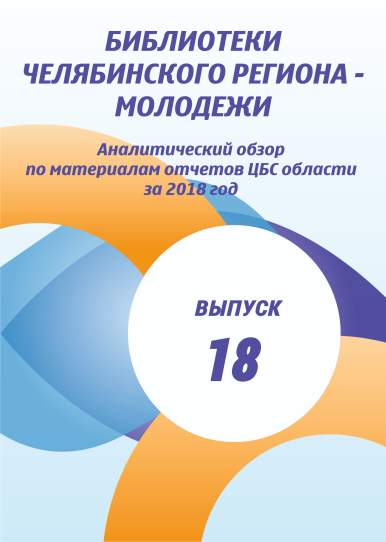 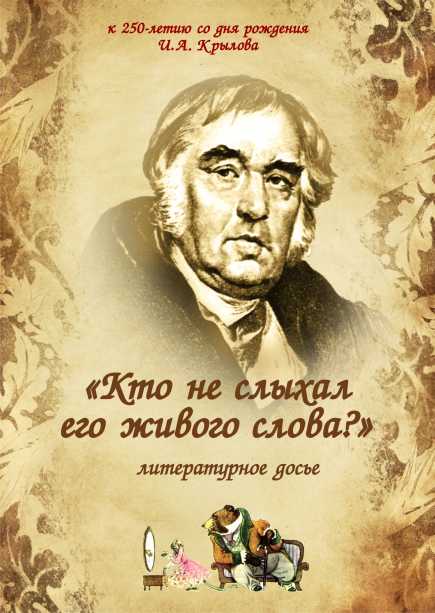 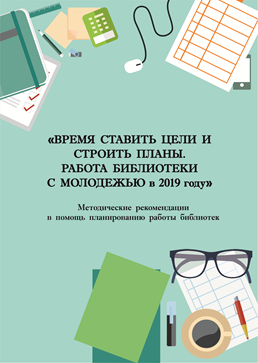 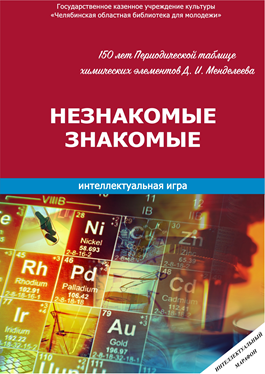 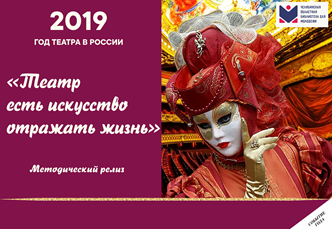 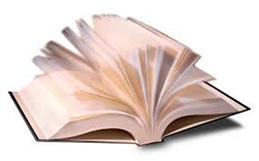 Межрегиональный библиомарафон «Формула успеха»
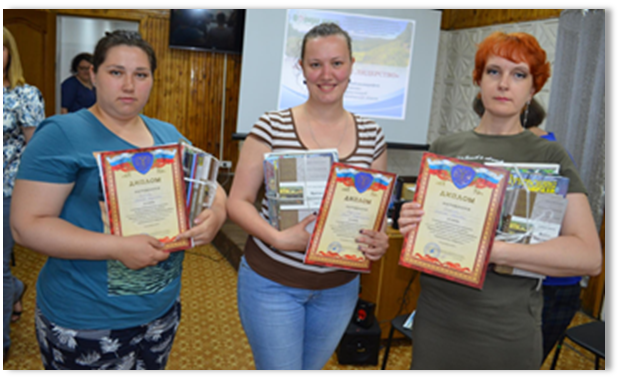 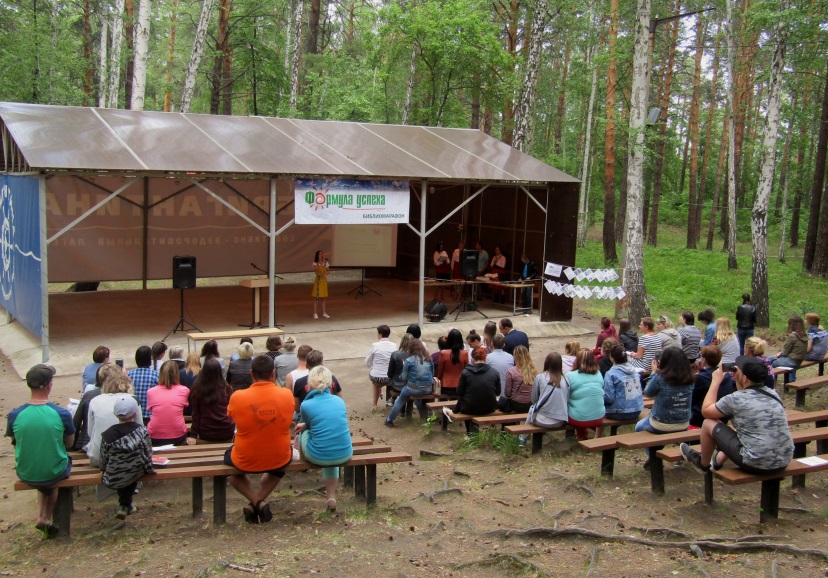 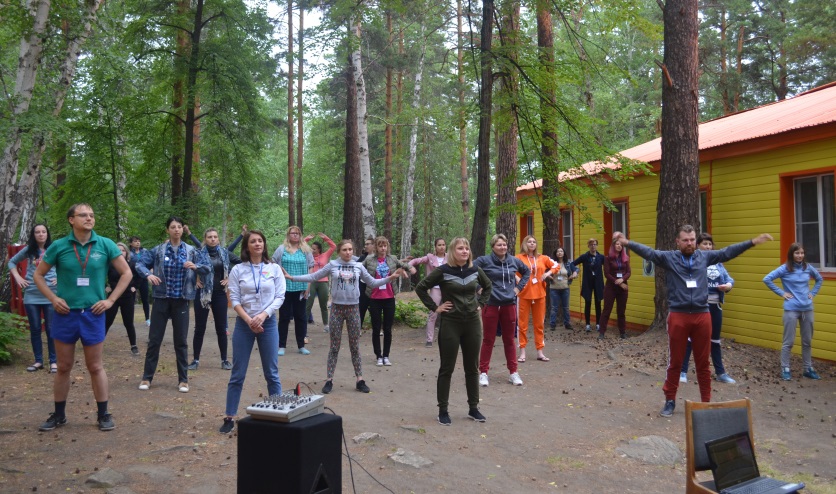 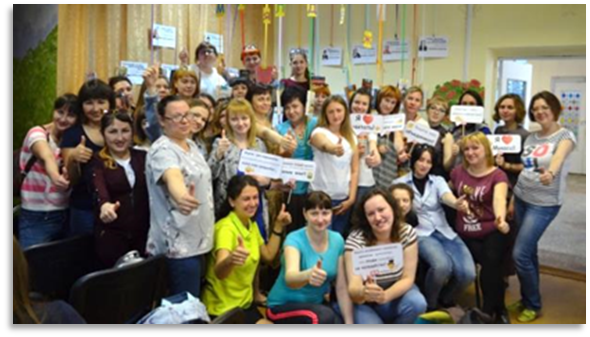 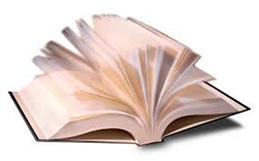